Hospital Santa Tereza de Ribeião Preto
Foi fundado em 1944 ,seguindo os preceitos da época para tratamento de pessoas com distúrbios mentais:Asilamento e segregação
Com o passar do tempo e depois da reforma psiquiatrica o tratamento foi humanizado
É um hospital próprio do estado que atende pacientes  de alta complexidade,no contexto hospitalar em regime de internação
A sua área de atuação é a saúde mental,embora o campo social se faz muito presente.
O paciente chega ao hospital vindo das unidades básicas de saúde,através do CROSS(Central de Regulação de Ofertas de Serviços de Saúde).
Qualquer profissional  pode encaminhar pacientes através do CROSS
Após a alta o paciente é encaminhado para um serviço de referência de sua cidade (CAPS ou ambulatório, etc..) ,também através do CROSS.
Atualmente  o H.S.T. é dividido em três projetos  assistenciais :
Agudos (Masculino e Feminino)
Moradores
Reabilitação Psicossocial
A Reabilitação Psicossocial esta dividida em dois setores:
Vila Terapautica
Atenção Psicossocial
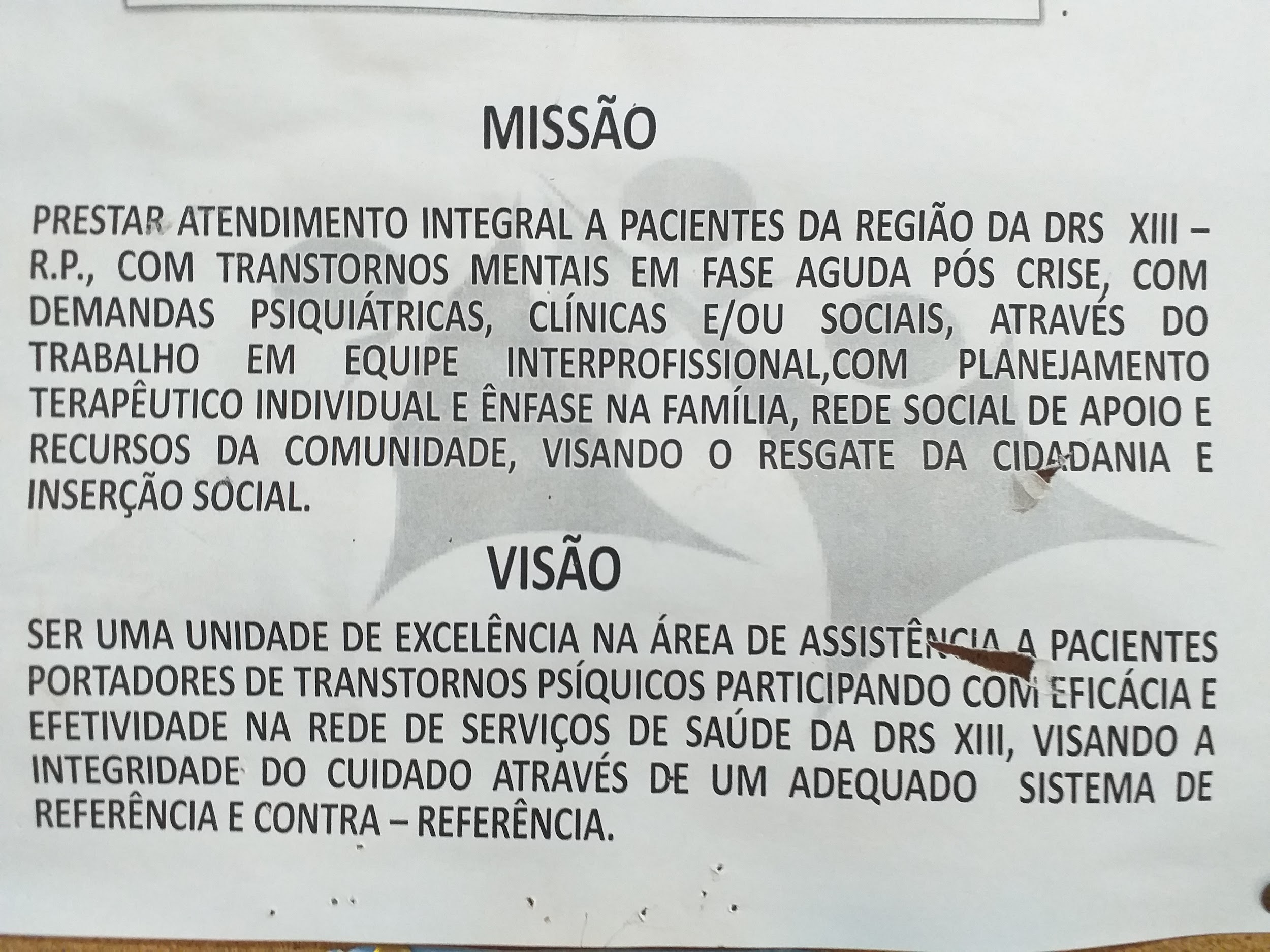 A soma das vagas dos dois setores é de 29 leitos,
porém atualmente estão ocupados 14 leitos.
Atualmente o H.S.T. passa por muitas mudanças e incertezas sobre seu futuro.
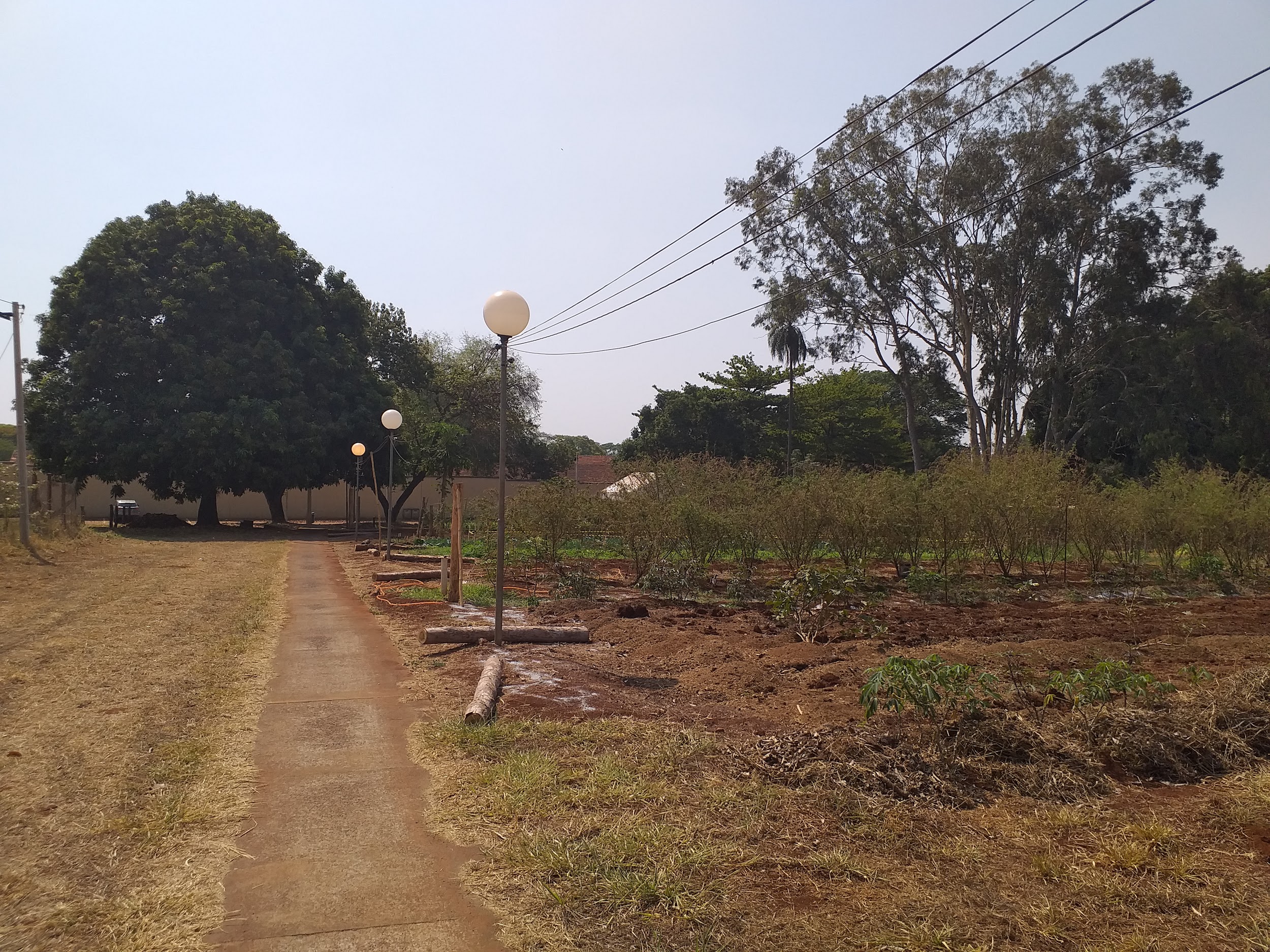 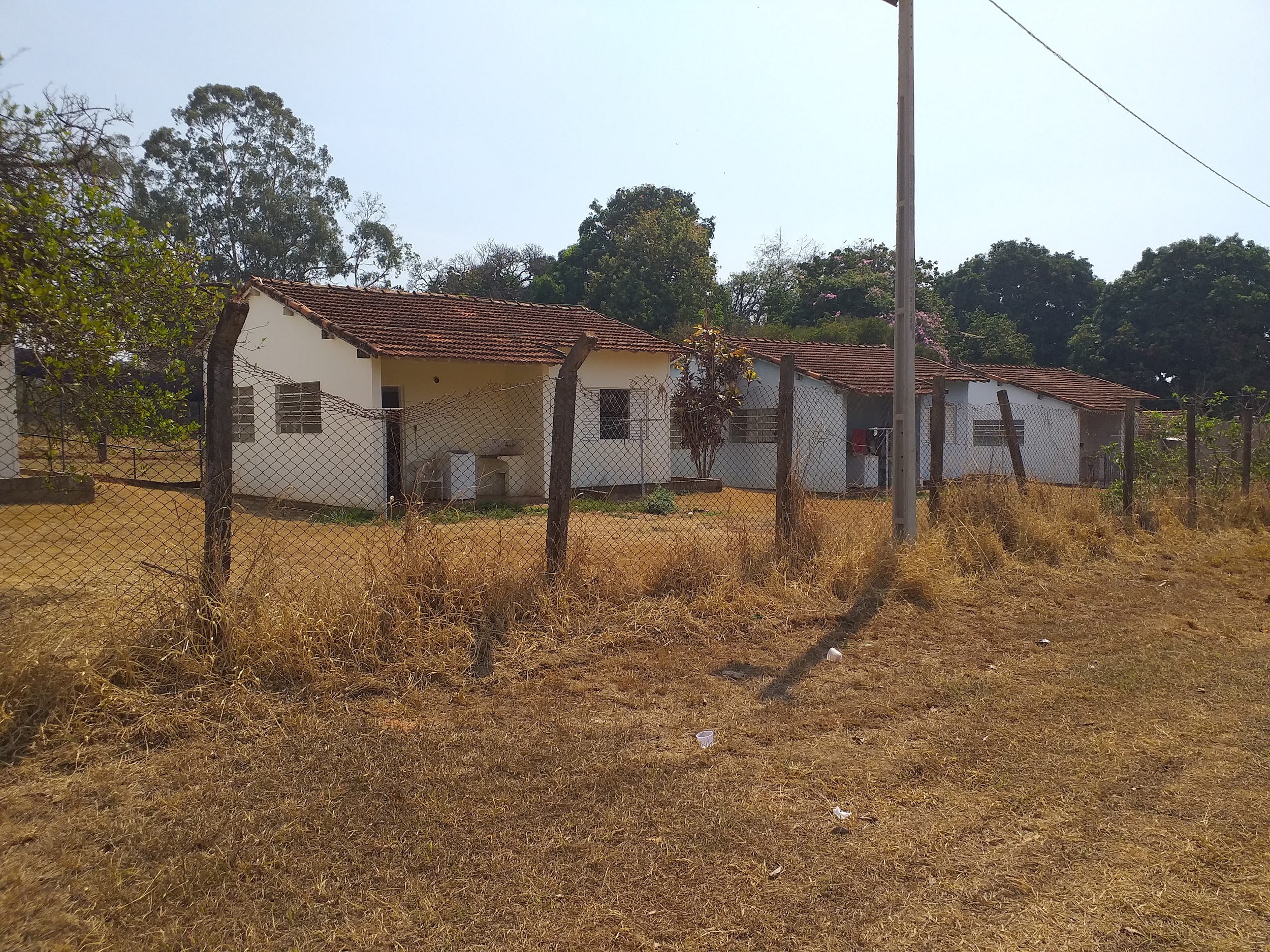 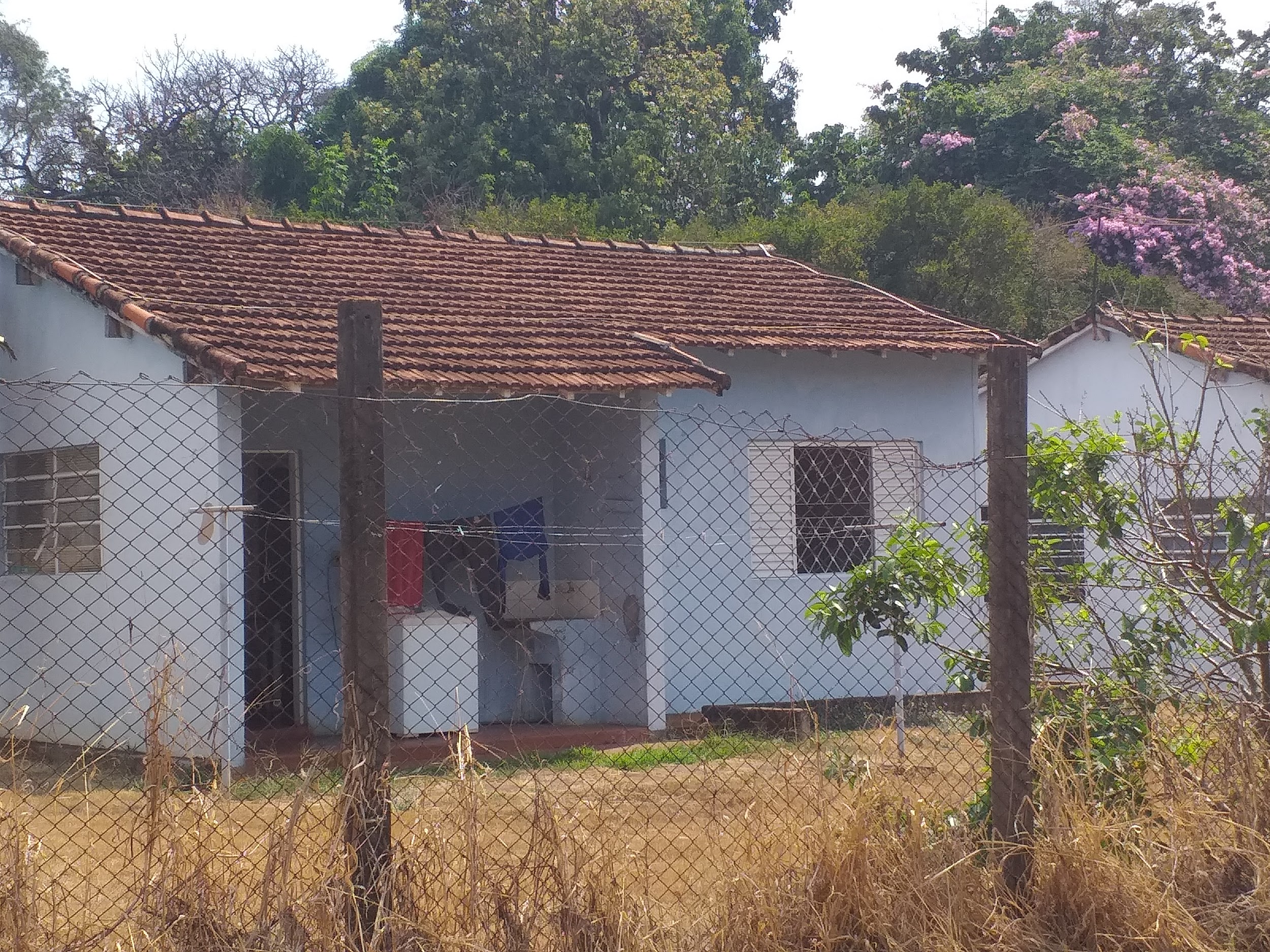 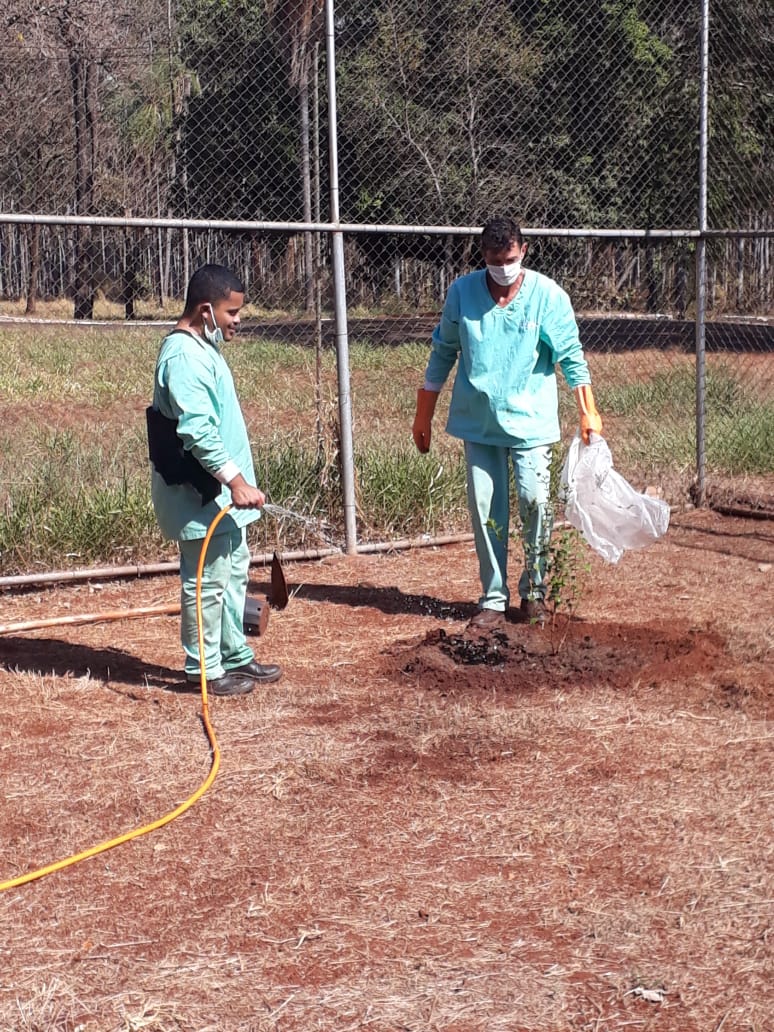 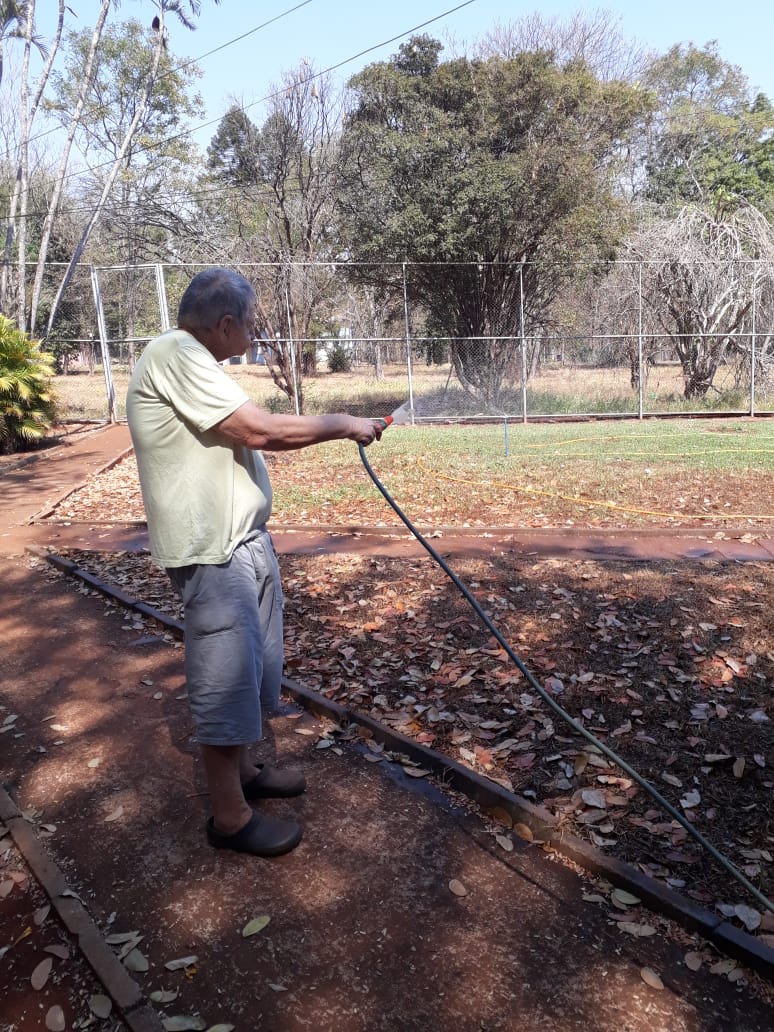 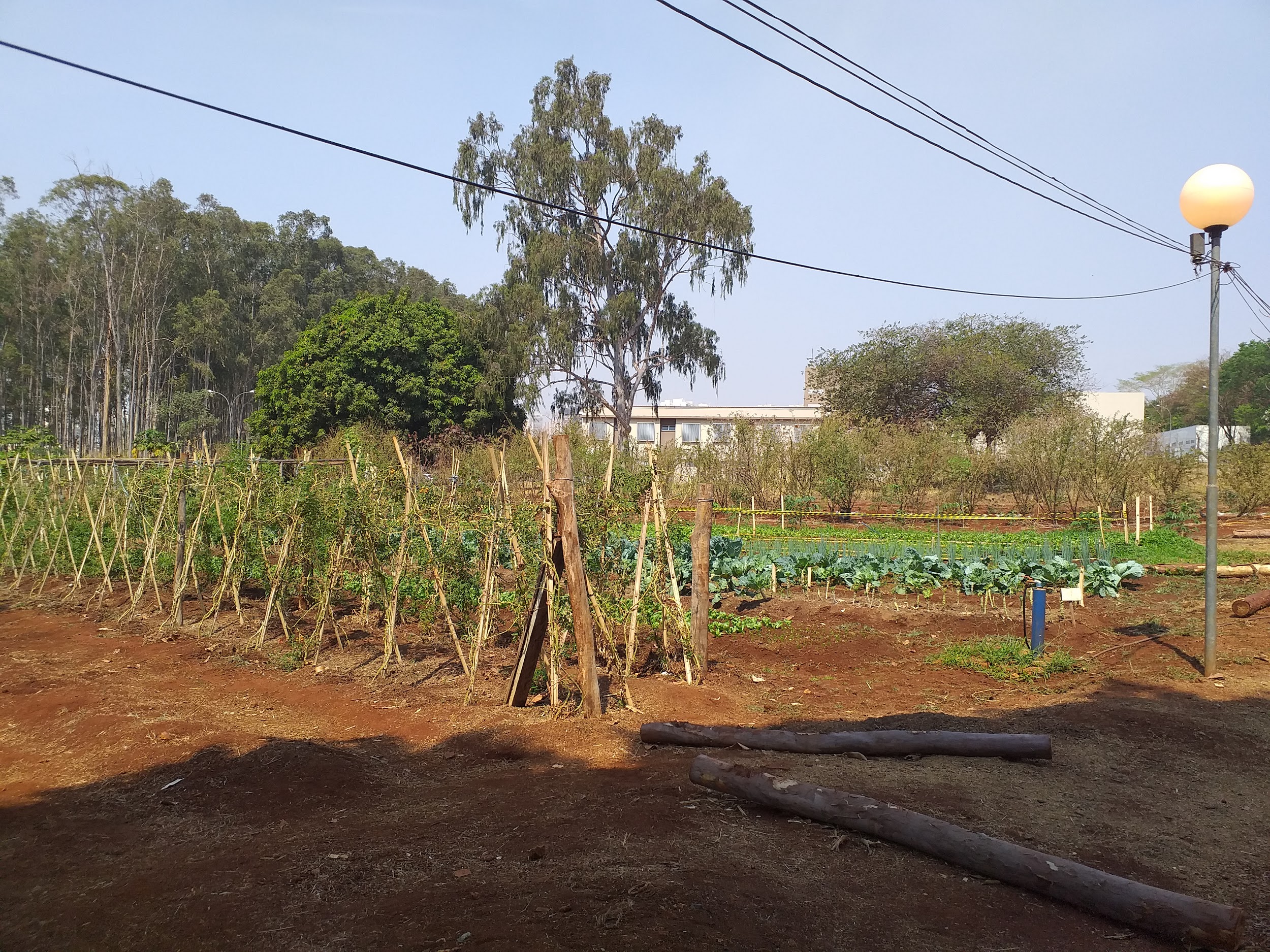 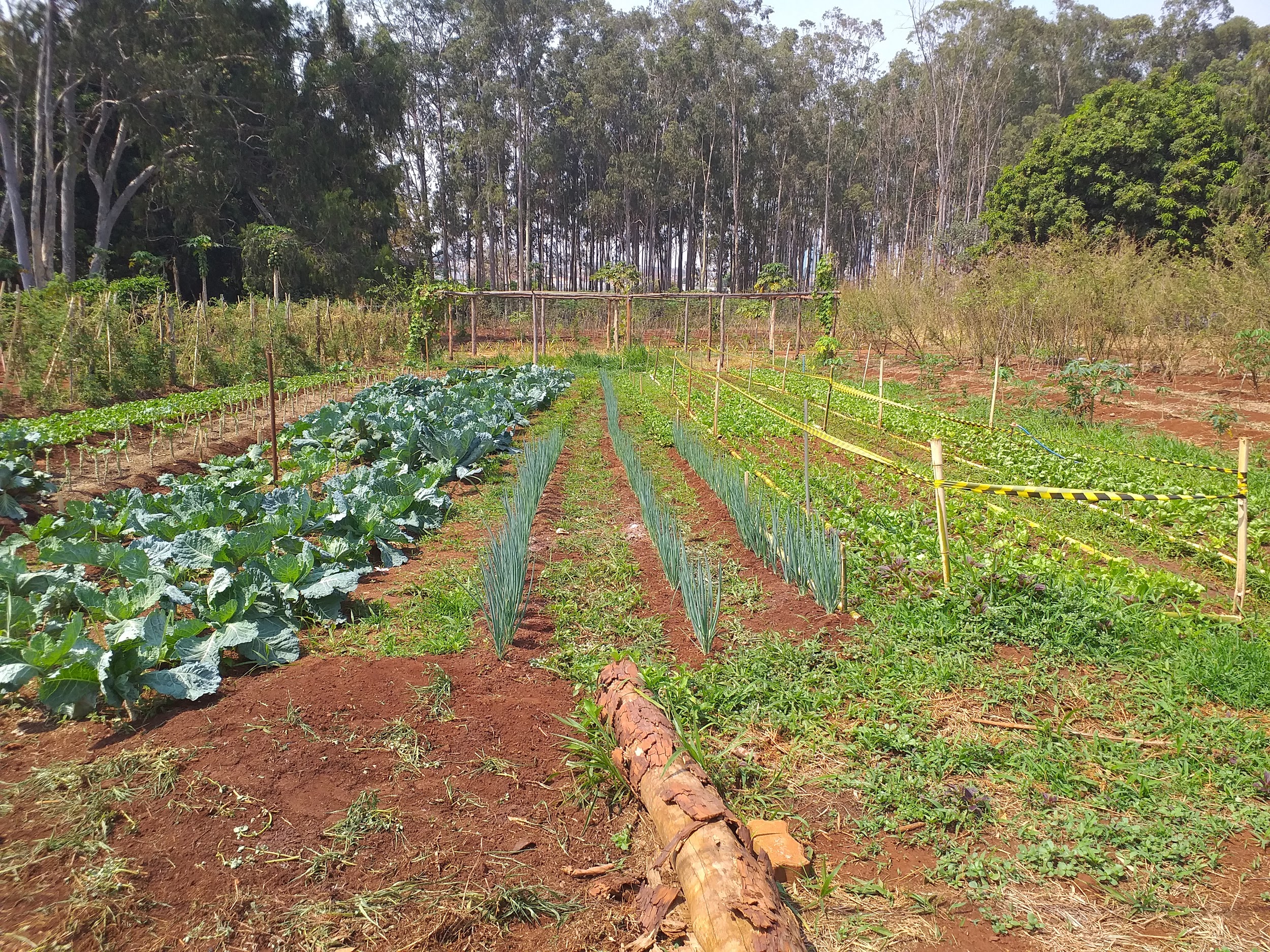 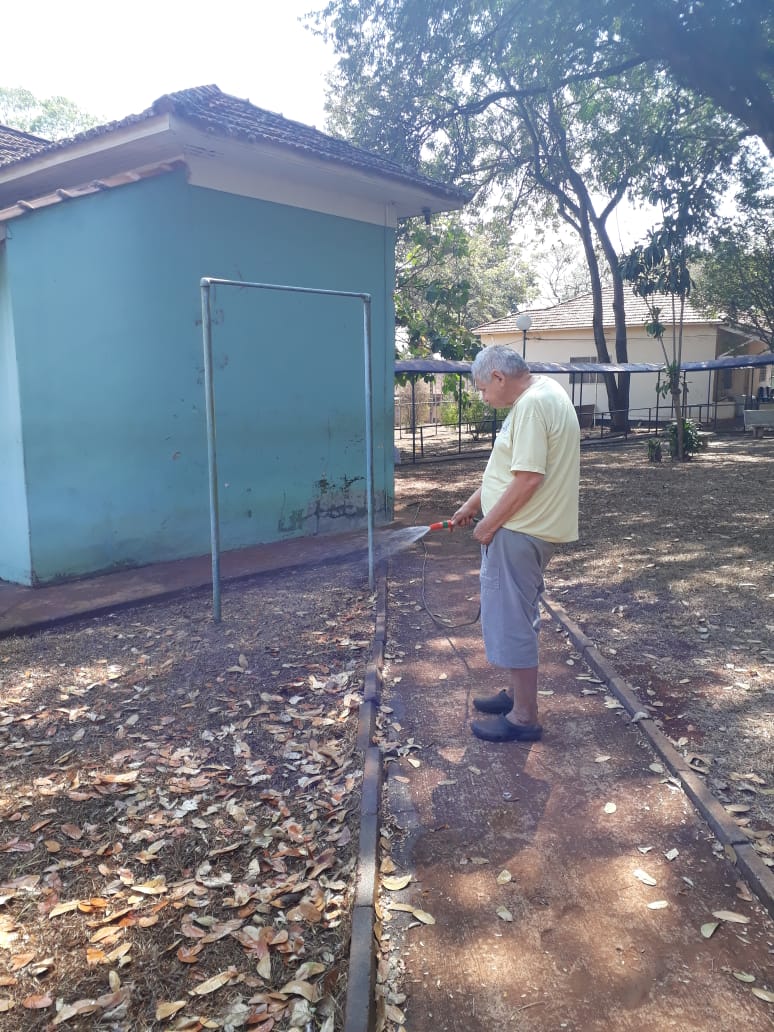 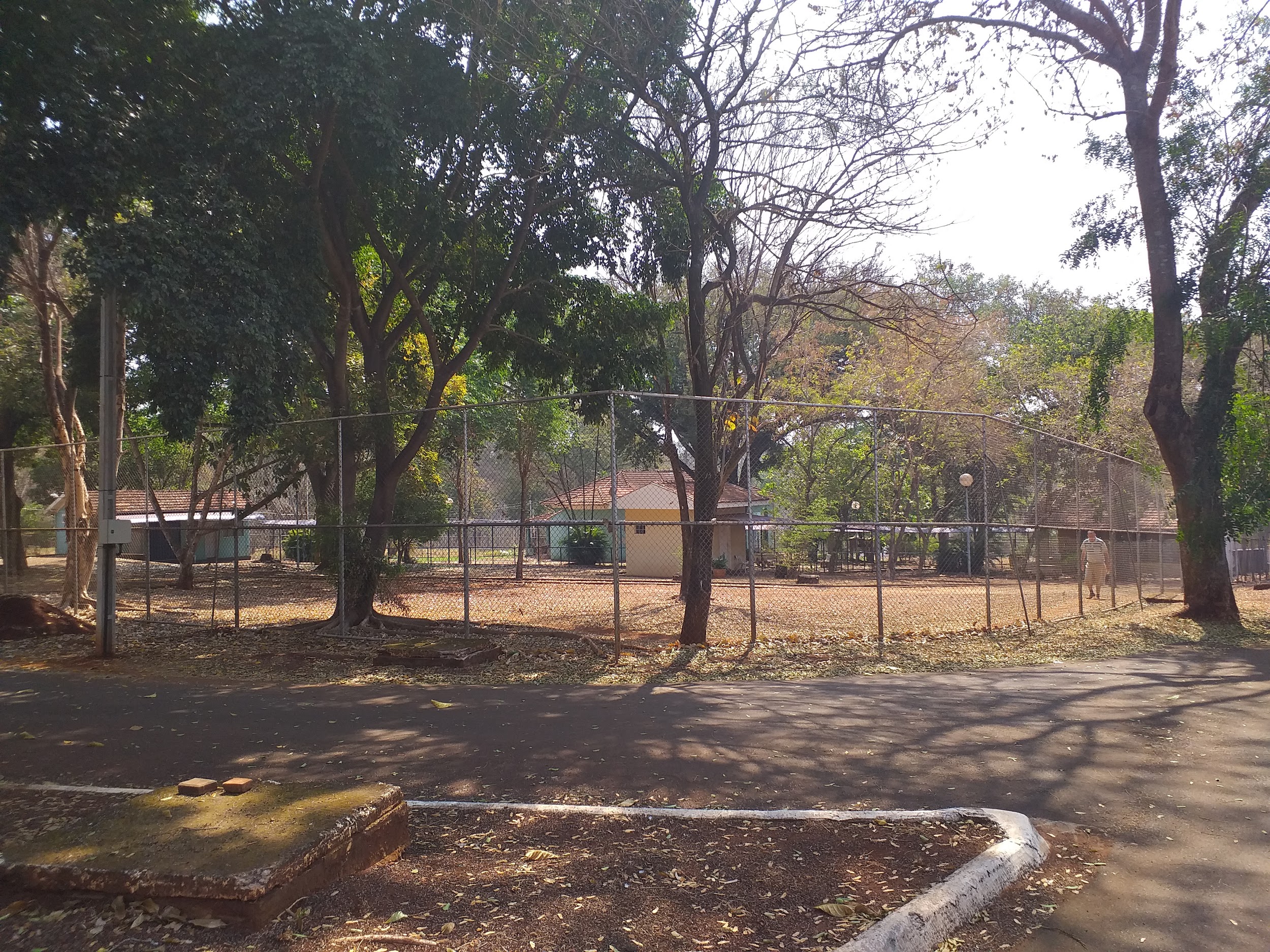